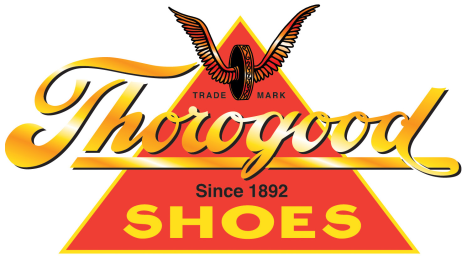 THOROGOOD SHOES
(A DIVISION OF THE WEINBRENNER SHOE COMPANY, USA)

NFPA 1851 ADVANCED INSPECTION, CARE AND MAINTENANCE CERTIFICATIONPROGRAM
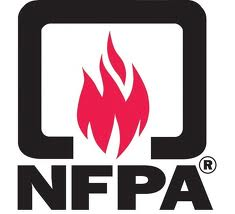 THOROGOOD SHOES
NFPA 1851 ADVANCED INSPECTION, CARE AND MAINTENANCE CERTIFICATION PROGRAM
PROGRAM

THE PURPOSE OF ADVANCED INSPECTION AND CLEANING ISTO HAVE TRAINED PERSONNEL PERFORM THOROUGHCLEANING ON YOUR FOOTWEAR AND EVALUATE WHETHER ITIS FIT FOR DUTY IN ITS CURRENT CONDITION

ADVANCED INSPECTION AND CLEANING MUST BE PERFORMEDBY TRAINED FIRE DEPARTMENT PERSONNEL

THE GOAL OF THIS PROGRAM IS TO PROVIDE THEDEPARTMENT WITH TRAINING FOR THE INPECTION, CARE ANDMAINTAINENCE OF THOROGOOD FIRE FOOTWEAR

(cont’d)
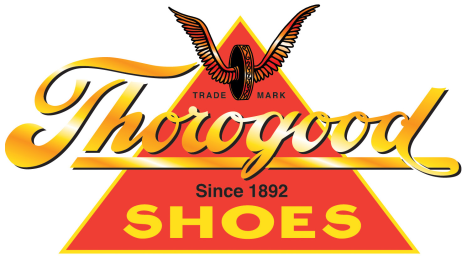 THOROGOOD SHOES
NFPA 1851 ADVANCED INSPECTION, CARE AND MAINTENANCE CERTIFICATION PROGRAM
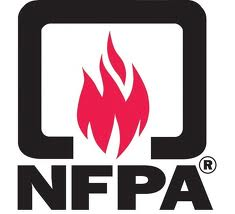 NFPA 1851 REQUIRES YOUR DEPARTMENT TO PERFORM ANADVANCED INSPECTION AT A MINIMUM OF ONCE EVERY12 MONTHS, OR WHENEVER A ROUTINE INSPECTIONINDICATES A PROBLEM EXISTS

AN ADVANCED CLEANING IS REQUIRED EVERY 12 MONTHSOR AT THE TIME OF AN ADVANCED INSPECTION

-------
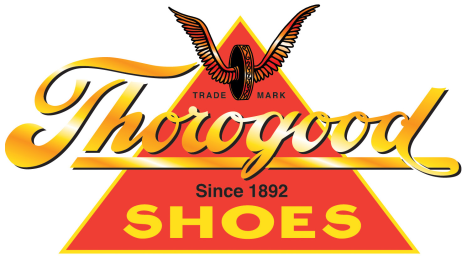 THOROGOOD SHOES
NFPA 1851 ADVANCED INSPECTION, CARE AND MAINTENANCE CERTIFICATION PROGRAM
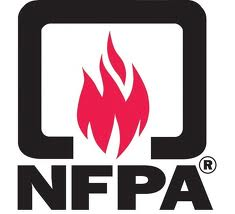 HOW TO PERFORM AN ADVANCED INSPECTION ONSTRUCTURAL FIREFIGHTING FOOTWEARTHE INSPECTOR MUST DETERMINE IF:

THE FOOTWEAR IS FIT FOR DUTY
THE ITEM IS IN NEED OF REPAIR
THE ITEM NEEDS TO BE RETIRED

ALL FINDINGS FROM AN ADVANCED INSPECTION MUST BEDOCUMENTED ON AN INSPECTION FORM AND KEPT ON FILEWITH THE DEPARTMENT
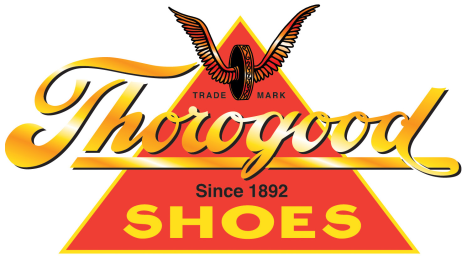 THOROGOOD SHOES
NFPA 1851 ADVANCED INSPECTION, CARE AND MAINTENANCE CERTIFICATION PROGRAM
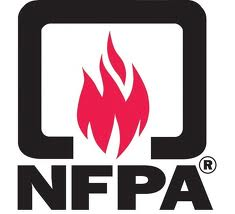 TO PERFORM AN ADVANCED INSPECTION:

FOOTWEAR MUST BE CLEAN WHEN INSPECTING

PERFORM THE INSPECTION IN A CLEAN, WELL-LIGHTEDAREA WITH A UTILITY SINK

LOOK FOR CUTS, TEARS OR PUNCTURES

LOOK FOR THERMAL DAMAGE

(cont’d)
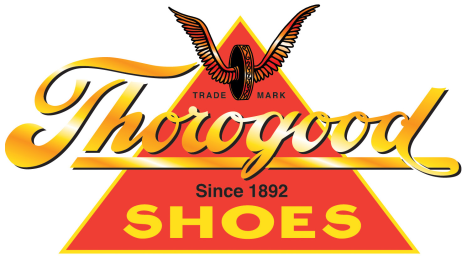 THOROGOOD SHOES
NFPA 1851 ADVANCED INSPECTION, CARE AND MAINTENANCE CERTIFICATION PROGRAM
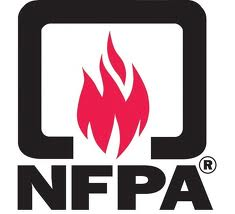 TO PERFORM AN ADVANCED INSPECTION:

LOOK FOR EXPOSED OR DEFORMED STEEL TOES,MIDSOLE OR SHANK

LOOK FOR SEAM INTEGRITY, MISSING OR BROKEN STITCHESAND DELAMINATION

LOOK FOR CLOSURE SYSTEM DAMAGE ANDFUNCTIONALITY PROBLEMS
(cont’d)
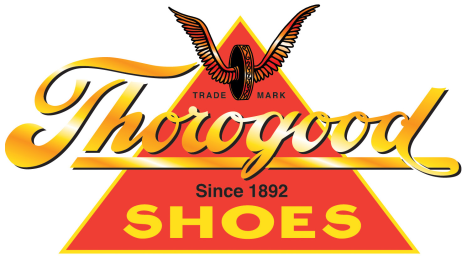 THOROGOOD SHOES
NFPA 1851 ADVANCED INSPECTION, CARE AND MAINTENANCE CERTIFICATION PROGRAM
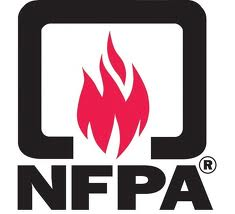 TO PERFORM AN ADVANCED INSPECTION:

LOOK FOR DAMAGE TO THE LINER, SUCH AS TEARS, THINSPOTS OR SEPERATION FROM THE OUTER LAYER

LOOK FOR HEEL COUNTER FAILURE AND LOSS OFWATER RESISTANCE

 ------
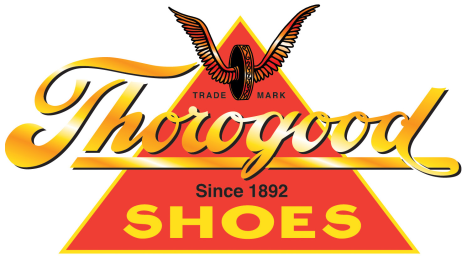 THOROGOOD SHOES
NFPA 1851 ADVANCED INSPECTION, CARE AND MAINTENANCE CERTIFICATION PROGRAM
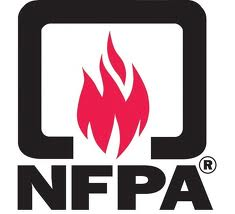 TO PERFORM AN ADVANCED INSPECTION:

   TO INSPECT FOR LEAKS:

TEAR OFF THREE 12” PIECES OF BROWN PAPER TOWELS

CRUMPLE EACH PIECE INTO A BALL

PLACE ONE BALL EACH INTO THE TOE, INSOLE AND HEELOF EACH BOOT

PLACE BOOTS INTO 5” OF WATER AND HOLD DOWN FOR 10 SECONDS

REMOVE BOOTS FROM WATER AND REMOVE PAPER TOWELSWITH DRY HANDS

CHECK PAPER FOR WETNESS, THIS MEANS LEAKAGE
(cont’d)
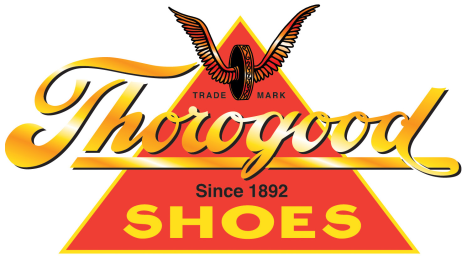 THOROGOOD SHOES
NFPA 1851 ADVANCED INSPECTION, CARE AND MAINTENANCE CERTIFICATION PROGRAM
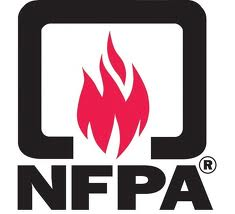 TO PERFORM AN ADVANCED INSPECTION:

   TO INSPECT FOR LEAKS:

IF YOU DETECT LEAKAGE, REMOVE BOOTS FROM SERVICEIMMEDIATELY AND CONTACT SUPERVISORY PERSONNEL

DOCUMENT ALL DAMAGE ON INSPECTION FORM

DO NOT RETURN TO SERVICE UNTIL IT HAS BEEN REPAIRED

ALL REPAIRS MUST BE MADE BY THE MANUFACTUREROR A VERIFIED ISP
-------
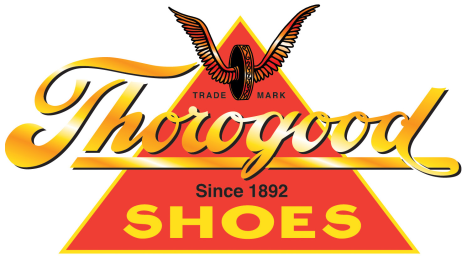 THOROGOOD SHOES
NFPA 1851 ADVANCED INSPECTION, CARE AND MAINTENANCE CERTIFICATION PROGRAM
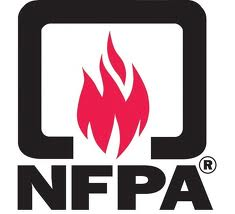 TO PERFORM AN ADVANCED CLEANING:

WEAR PROTECTIVE GLOVES AND EYE/FACE SPLASH PROTECTION

PRE-TREAT SEVERELY SOILED BOOTS WITH A CITRUS-BASEDDEGREASER

DO NOT USE PETROLEUM-BASED DEGREASER

APPLY DEGREASER ACCORDING TO DIRECTIONS

ALLOW DEGREASER TO SOAK INTO THE STAIN
(cont’d)
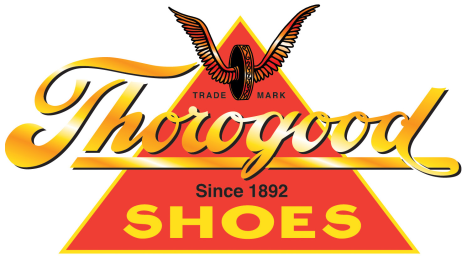 THOROGOOD SHOES
NFPA 1851 ADVANCED INSPECTION, CARE AND MAINTENANCE CERTIFICATION PROGRAM
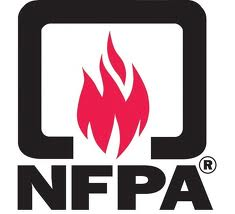 TO PERFORM AN ADVANCED CLEANING:


GENTLY SCRUB WITH A SOFT BRISTLE BRUSH

FOR GLOBS OF TAR, USE PLASTIC OR WOOD SCRAPPER

WARM WATER SHOULD NOT EXCEED 105 DEGREES F

-------
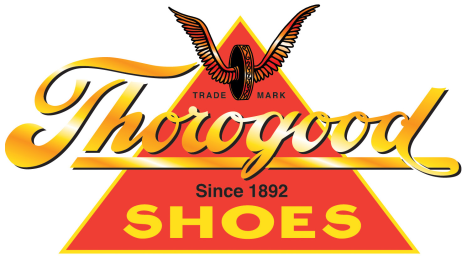 THOROGOOD SHOES
NFPA 1851 ADVANCED INSPECTION, CARE AND MAINTENANCE CERTIFICATION PROGRAM
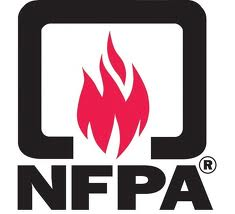 TO PERFORM A GENERAL CLEANING:

FILL SINK WITH 6” OF WATER

WATER SHOULD NOT EXCEED 105 DEGREES F

ADD 2 SQUIRTS OF LIQUID DISH SOAP OR SPECIALTYPPE CLEANER

NEVER USE CHLORINE OR CHLORINE BASED PRODUCT

PLACE BOOTS IN SINK

BRUSH BOOTS WITH SOFT BRISTLE BRUSH UNTILDIRT IS REMOVED
(cont’d)
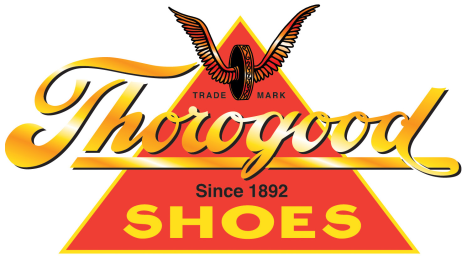 THOROGOOD SHOES
NFPA 1851 ADVANCED INSPECTION, CARE AND MAINTENANCE CERTIFICATION PROGRAM
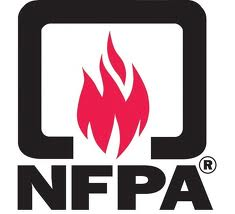 TO PERFORM A GENERAL CLEANING:

RINSE AWAY ALL SOAP AND DIRT FROM BOOTS

REMOVE EXCESS MOISTURE WITH SOFT CLOTH OR TOWEL

LET BOOTS AIR-DRY ON RACK IN A DRY, WELL-VENTILATEDROOM AWAY FROM SUNLIGHT

DO NOT PLACE BOOT NEAR A HEAT SOURCE WHEN DRYING

NEVER USE BLOW DRYER, HEAT GUN OR SPACE HEATERTO ACCELERATE DRYING OF BOOTS

CONDITION BOOTS WITH BOOT PASTE ORBOOT CONDITIONER
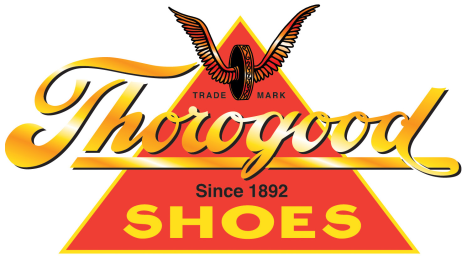 THOROGOOD SHOES
NFPA 1851 ADVANCED INSPECTION, CARE AND MAINTENANCE CERTIFICATION PROGRAM
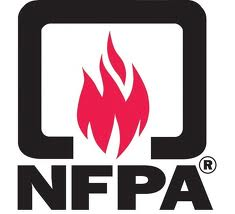 RETIREMENT:

AFTER INSPECTION/CLEANING/REPAIR, IF THE BOOTS AREDETERMINED BY THE APPROVED TRAINED PERSONNEL THATTHE BOOTS ARE NOT FUNCTIONAL TO PERFORMTHE MISSION, THE BOOTS SHOULD BE RETIRED ACCORDINGTO NFPA 1851

ALL STRUCTURAL BOOTS ARE TO BE RETIRED10 YEARS FROM THE DATE OF MANUFACTURE AS PER NFPA 1851
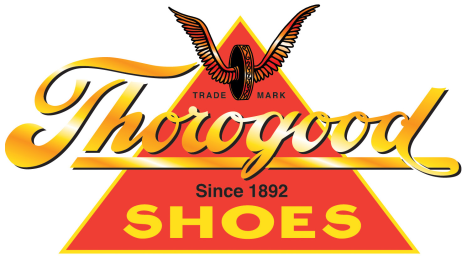 THOROGOOD SHOES
NFPA 1851 ADVANCED INSPECTION, CARE AND MAINTENANCE CERTIFICATION PROGRAM
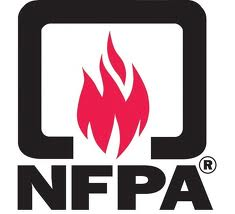 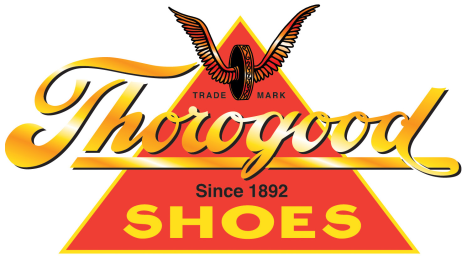 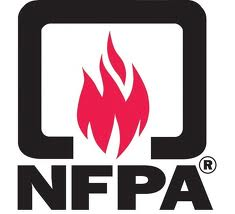 NFPA 1851 ADVANCED INSPECTION, CARE AND MAINTENANCE CERTIFICATION PROGRAM
I,  _________________________ , certify that all appropriate parties in the department
                                            PRINT NAME
 have read and understand the inspection, care and maintenance procedures described in thisNFPA 1851 inspection, care and maintenance course.

Upon receiving this completed form, The Weinbrenner Shoe Company, USA will sign andreturn a copy for the department’s records. 

___________________		_____________________
       Department Signature                    Date                                                      The Weinbrenner Shoe Company, USA Signature    Date



UPON COMPLETETION OF THIS PROGRAM, PLEASE PRINT, FILL OUT, SIGN AND RETURN THIS PAGE TO:

The Weinbrenner Shoe Company, USA
Attn: Dawn Osness, 108 S Polk St., Merrill, WI 54452